Cancer as a disease: Cellular pathology of cancer
Rob Goldin
r.goldin@imperial.ac.uk
DEFINITIONS AND TERMINOLOGY
Define: 
metaplasia, dysplasia, neoplasia, tumour, malignancy, hamartoma
carcinoma, sarcoma, teratoma, lymphoma, leukaemia, metastasis
METAPLASIA
A reversible change in which one adult cell type (epithelial or connective tissue) is replaced by another adult cell type
Adaptive
METAPLASIA
DYSPLASIA
an abnormal pattern of growth in which some of the histological features of malignancy are present 
pre-invasive stage with
    intact BM
DYSPLASIA
loss of architectural orientation
loss in uniformity of individual cells
variability in size and shape
nuclei:  hyperchromatic, enlarged 
mitotic figures:  abundant, in places where not usually found
DYSPLASIA IS COMMON IN…
CERVIX - HPV infection
BRONCHUS - Smoking
COLON - UC
LARYNX - Smoking
STOMACH -Pernicious anaemia
OESOPHAGUS- Acid reflux
LOW GRADE & HIGH GRADE
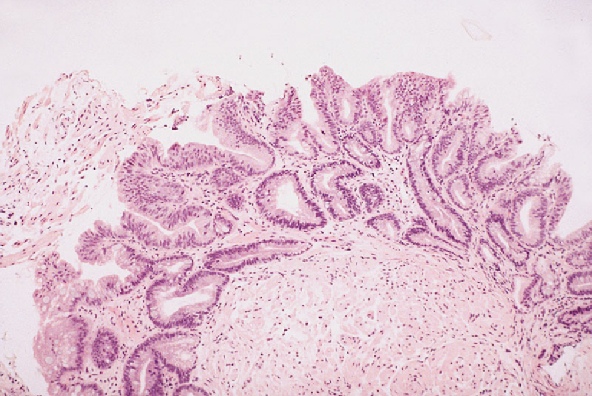 NEOPLASIA, TUMOUR, MALIGNANCY
An abnormal,  autonomous proliferation of cells unresponsive to normal growth control mechanisms 
persists in proliferating even when original stimulus is finished
BENIGN Vs MALIGNANT TUMOURS
DO NOT INVADE DO NOT METASTASISE
ENCAPSULATED
USUALLY WELL DIFFERENTIATED
SLOWLY GROWING
NORMAL MITOSES
Not often fatal unless...
In a dangerous place: meninges, pituitary
Secretes something dangerous: insulinoma
Not often fatal unless...
Gets infected: bladder
Bleeds: benign gastric muscle tumours
Ruptures: ovarian, cyst, liver adenoma
Torts (twisted):  ovarian cyst infarcts
MALIGNANT
INVADE SURROUNDING TISSUES
SPREAD TO DISTANT SITES
NO CAPSULE
WELL TO POORLY DIFFERENTIATED
RAPIDLY GROWING
ABNORMAL MITOSES
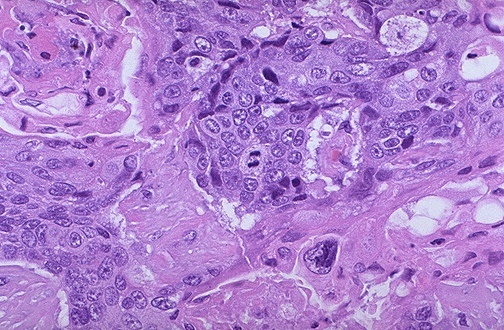 METASTASIS
A metastasis is a discontinuous growing colony of tumour cells, at some distance from the primary cancer
METASTASIS
These depend on the lymphatic and vascular drainage of the primary site
Lymph node involvement has a worse prognosis
e.g. Colon:
Dukes A - 90%, 
Dukes C - 30%
NOMENCLATURE OF TUMOURS
CARCINOMA
SARCOMA
LEUKAEMIA & LYMPHOMA
TERATOMA
HAMARTOMA
BENIGN EPITHELIAL TUMOURS
CARCINOMA
SARCOMA
CARCINOMA
A malignant tumour derived from epithelium
LEUKAEMIA & LYMPHOMA
Tumours of white blood cells: 
Leukaemia a malignant tumour of primitive bone marrow derived cells which circulate in the blood 
Lymphoma is a malignant tumour of lymphocytes (usually) in LNs.
TERATOMA
A teratoma is a tumour derived from germ cells, which have the potential to develop into tumours of all three germ cell layers:
ectoderm,
mesoderm,
endoderm
TERATOMA
Common in the gonads, but occur in midline situations
 e.g. pituitary, pineal, mediastinum, sacro-coccygeal areas
TERATOMA
Gonadal teratomas in males, all malignant
Gonadal teratomas in females, most are benign
HAMARTOMA
Localised overgrowth of cells and tissues native to the organ.
CELLS are MATURE but ARCHITECTURALLY ABNORMAL 
Common in children, and should stop growing when they do,
e.g. Haemangiomas, Bronchial hamartomas, Peutz-Jegher polyps in the gut.
BENIGN EPITHELIAL TUMOURS
Of surface epithelium = PAPILLOMA 
 e.g. skin, bladder, colon

Of glandular epithelium = ADENOMA 
e.g. stomach, thyroid, colon, kidney, pituitary, pancreas
CARCINOMAS
Squamous, adenocarcinoma, transitional cell carcinoma, basal cell carcinoma, and various qualifying names
SARCOMA
A malignant tumour derived from CONNECTIVE TISSUE or mesenchymal cells
SARCOMA
Fat = LipoSARCOMA
Bone = OsteoSARCOMA
Cartilage = ChondroSARCOMA
SARCOMA
Muscle 
striated  = RhabdomyoSARCOMA, 
smooth = LeiomyoSARCOMA
Nerve sheath  = Malignant Peripheral Nerve Sheath Tumour
DIFFERENTIATION OF TUMOURS
Criteria for assessing differentiation of a malignant tumour: 
evidence of normal function still present - production of keratin, bile, mucin, hormones
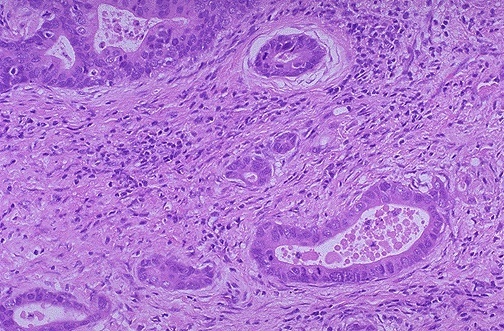 DIFFERENTIATION OF TUMOURS
Various grading systems - for Ca breast, prostate, colon
no differentiation, ANAPLASTIC carcinoma
TNM
The grade of a tumour describes its degree of differentiation
The stage of a tumour describes how far it has spread
Tumours of higher grade (i.e. more poorly differentiated) tend to be of higher stage (i.e. spread further)
Overall, stage is more important than grade in determining prognosis
The Tumour, Node, Metastasis (TNM) system can be applied, and individualised, to tumour in all sites
Prostate
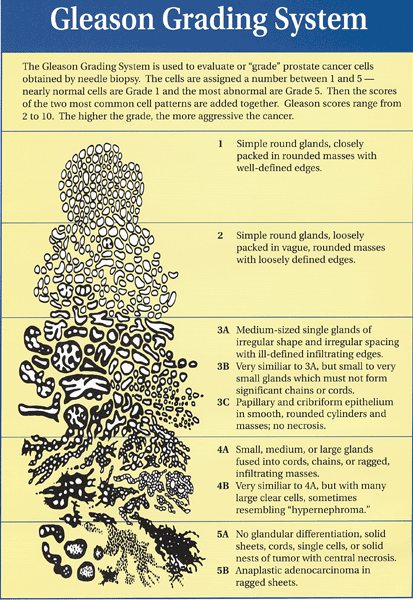 Stage
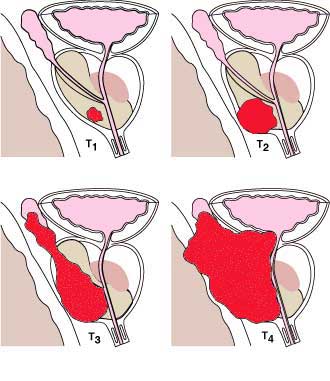 N0, N1